Тема
Интересная профессия – мультипликатор
Профессия - это основное занятие человека, его трудовая деятельность.
КЕМ БЫТЬ?
Ученики  часто задумываются, кем бы  хотели  стать и  чем бы им  было интересно заниматься                            в будущем. 
  Обрати внимание есть такая профессия – мультипликатор. 

                            И для того, что бы сделать  
                               мультфильм, нужно быть и 
                                сценаристом, и актером, и
     художником…
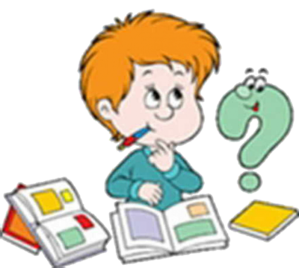 [Speaker Notes: Фотка: задумчивая Сашка]
Назови профессию
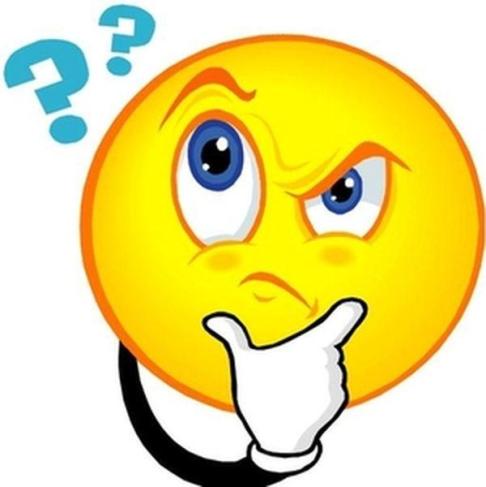 К-
И-
Н-
О-
3
Мультипликатор
Мультипликатор – это  режиссер и художник, занимающийся созданием и подготовкой мультипликационного фильма, а также его сюжетно-сценарной линии.
Мультфильм - это кино, где главные герои нарисованные человечки или куклы.
 «Ожившие рисунки» вот уже сто с лишним лет радуют не только детей, но и взрослых. 
Раньше художники рисовали каждое движение человечка и снимали его на кинопленку. Это занимало очень много времени.  Теперь это делают компьютеры.
КУДА ПОЙТИ УЧИТЬСЯ?
Тому, кто мечтает стать художником-мультипликатором, придется начинать именно с простых рисунков, с элементарных движений. Первое, что должен уметь будущий аниматор, — хорошо рисовать.
 Единственное в России государственное учебное заведение в Москве -  
   профессиональный 
   художественный 
   лицей анимационной 
   кинематографии № 333.
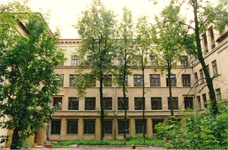 История анимации
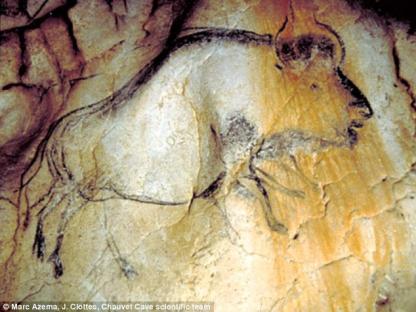 Свое начало искусство анимации, искусство оживлять, берет еще в древности. Люди тогда плохо умели рисовать, но уже старались передать в своих рисунках движение.
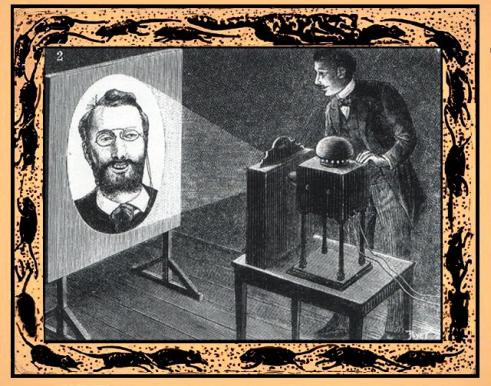 Начало
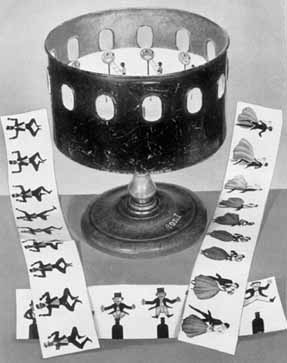 История мультипликации началась в 1877 году во Франции. Инженер Эмиль Рейно создал оптический прибор с 8-12 фигурками,                                   при вращении которого возникала                                    иллюзия движения фигур.
Начало
Дальнейшее развитие этой технологии в сочетании с фотографией привело к изобретению киноаппарата
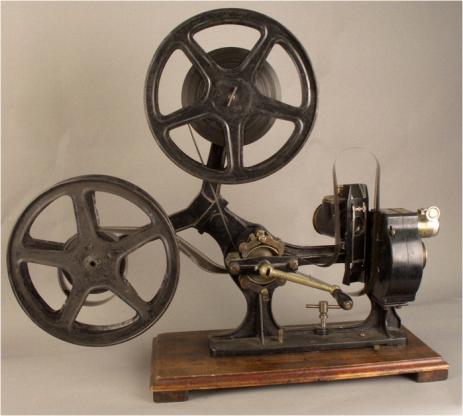 Начало
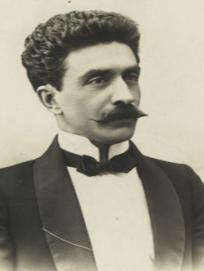 Первый русский мультипликатор
Александр Ширяевв 1906 годусоздаёт первый в мире кукольный мультфильм, в котором изображены 12 танцующих фигурок на фоне неподвижных декораций
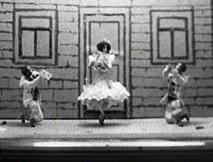 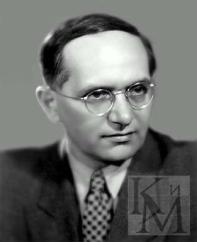 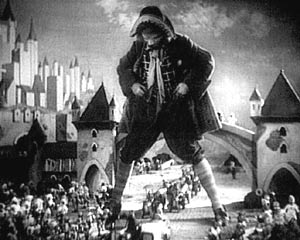 МультипликаторАлександр Птушкостал всемирно известным с первым советским полнометражным мультфильмом «Новый Гулливер» (1935). Этот фильм смешал в одном кадре кукольную мультипликацию и актерскую игру.
Частая смена кадров, изображающих последовательное действие, является главным секретом всех мультфильмов
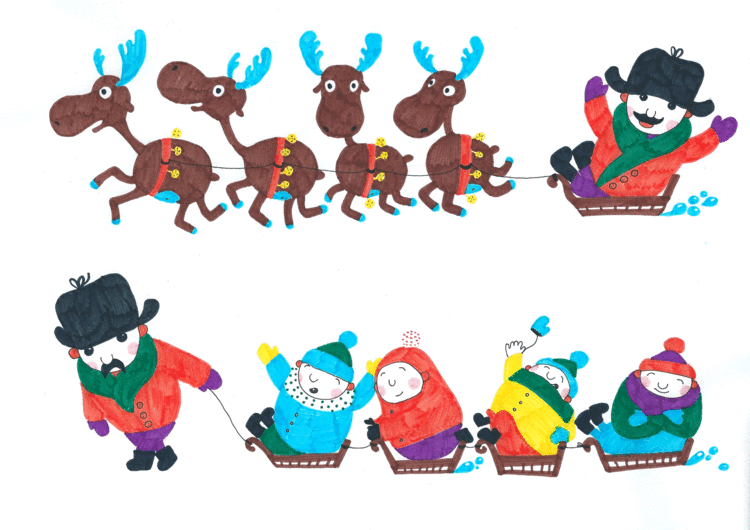 Вывод :
11
КАК ПЯТИКЛАССНИКИ РАБОТАЛИ НАД  МУЛЬТФИЛЬМОМ
1.  Выбрали для своего мультфильма историю (про медведей).
2. Потом  написали  сценарий к своему мультфильму. ( В любом случае должны  понимать, какое настроение вы хотите  передать в этой истории. Будет ли это веселый, грустный  или страшный мультфильм.)
3. Разработка персонажей
Перед тем, как снимать свой мультик, мы  долго думали – какими будут наши герои?
4. Создание декораций. 
Нужно представить себе в каком мире живет твой персонаж, что его окружает и создать пространство, в котором он будет двигаться.
5. Озвучка
Для того, чтобы мультфильм получился таким, как мы его придумали, нужно озвучить героев.
[Speaker Notes: 1 фотка: саша читает книгу]
АНКЕТИРОВАНИЕ
13
Мультфильм – это классно!
Художник-мультипликатор — профессия творческая. Все зависит от таланта мультипликатора. Мультипликатор снимает фильмы для взрослых и детей, чтобы от просмотра человек получал удовольствие или чему-нибудь учился.
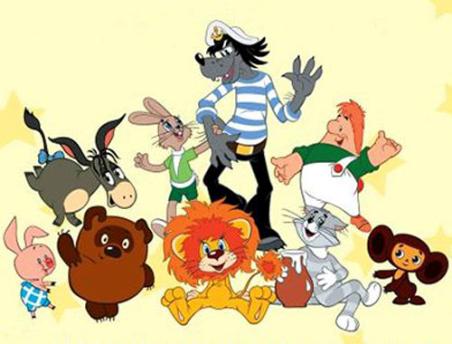 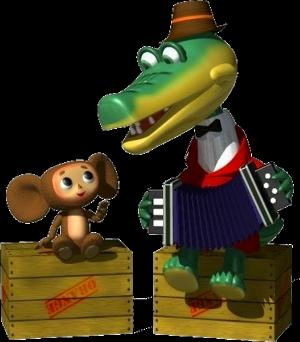